（調書（２）別葉）
（職種：　　　　　　　　氏名　　　　　　　）
写真添付欄

被推薦者の技能レベルや、実際の作業風景・作品等が分かる大きくて鮮明なものを複数枚添付する。（作業風景、作業工程、製作物（作品）、後進の指導育成）

※調書に記載した内容に関連する写真を添付し、内容について下記「写真説明」欄　　
　に簡潔に記入する。
※写真に代えて図表を添付してもよい。
※写真が枠内に収まらない場合は、適宜レイアウト変更してもよい。
※直近１年以内の作業風景を１枚以上入れること。
※写真はＡ４版紙面（片面）１０枚以内に収まる限り２枚以上でも構いません。
※様式が足りない場合はコピーして使用すること。
※複数人写っている場合は、どれが本人が分かるようにすること。

本記述を削除してから使用する。
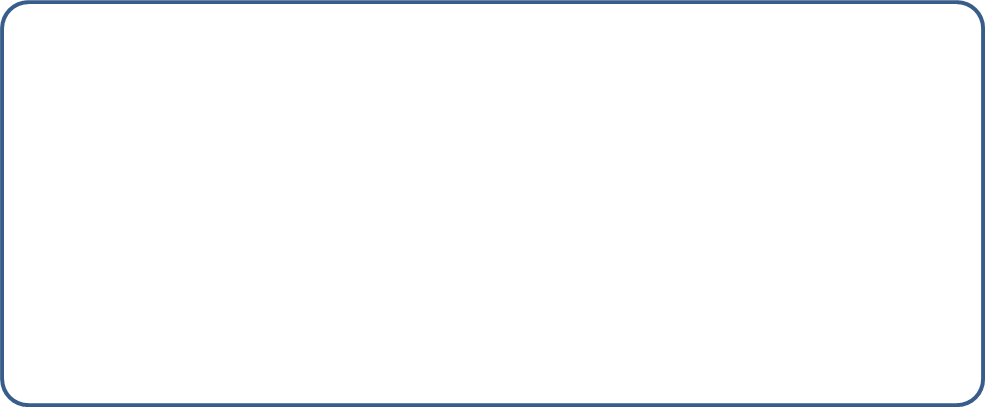 （調書（２）別葉）
（職種：　　　　　　　　氏名　　　　　　　）
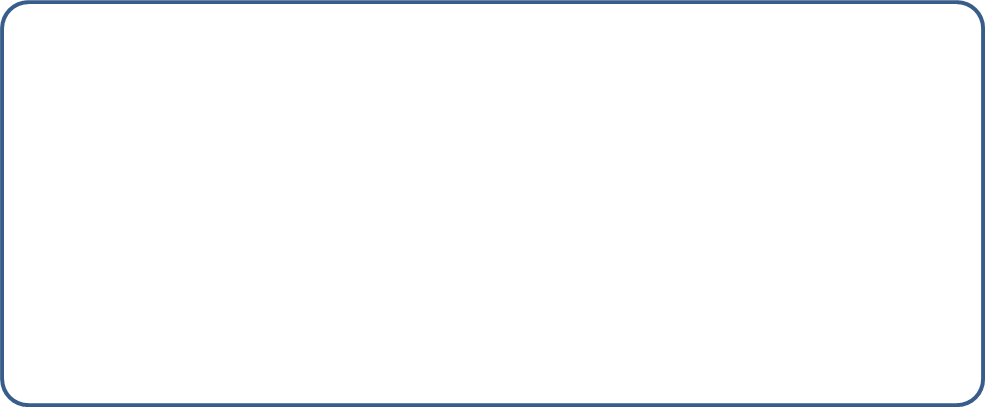